Leadership in Changing Times:Supporting Students and Institutions With Creativityand Efficiency
An Inside Higher Ed webcast
Tuesday, March 26, 2019
2 p.m. Eastern
Presenters
Scott Jaschik, editor, Inside Higher Ed, scott.jaschik@insidehighered.com
Doug Lederman, editor, Inside Higher Ed, doug.lederman@insidehighered.com
The Threat of Closure
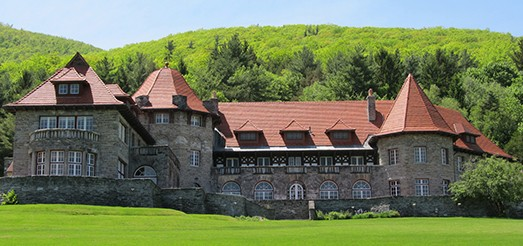 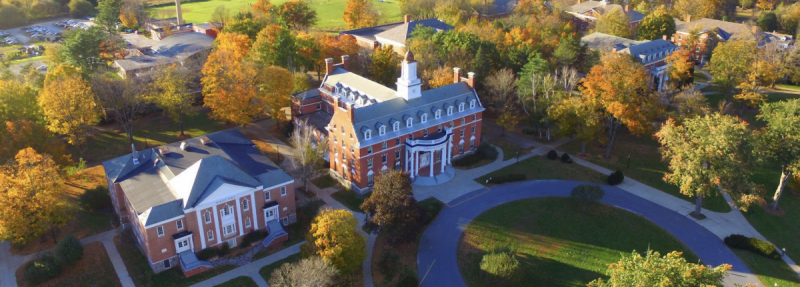 The Danger of Scandal
--Getty Images
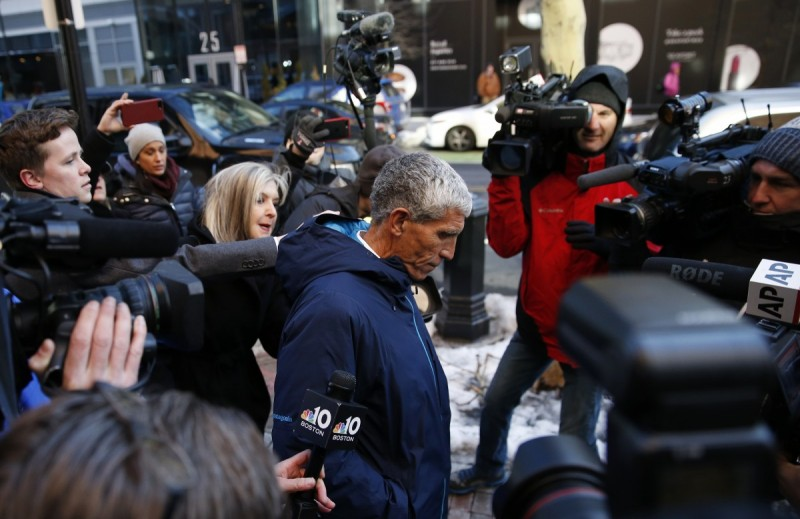 Leadership in Higher Ed
The traditional model
Failings of the traditional model
The new skill set
Not just presidents and provosts
Boards
Diversity
Three Connected Issues
Recruitment
Retention/Completion
Pricing
Recruitment I: Strategic Shrinking
--Allegheny College
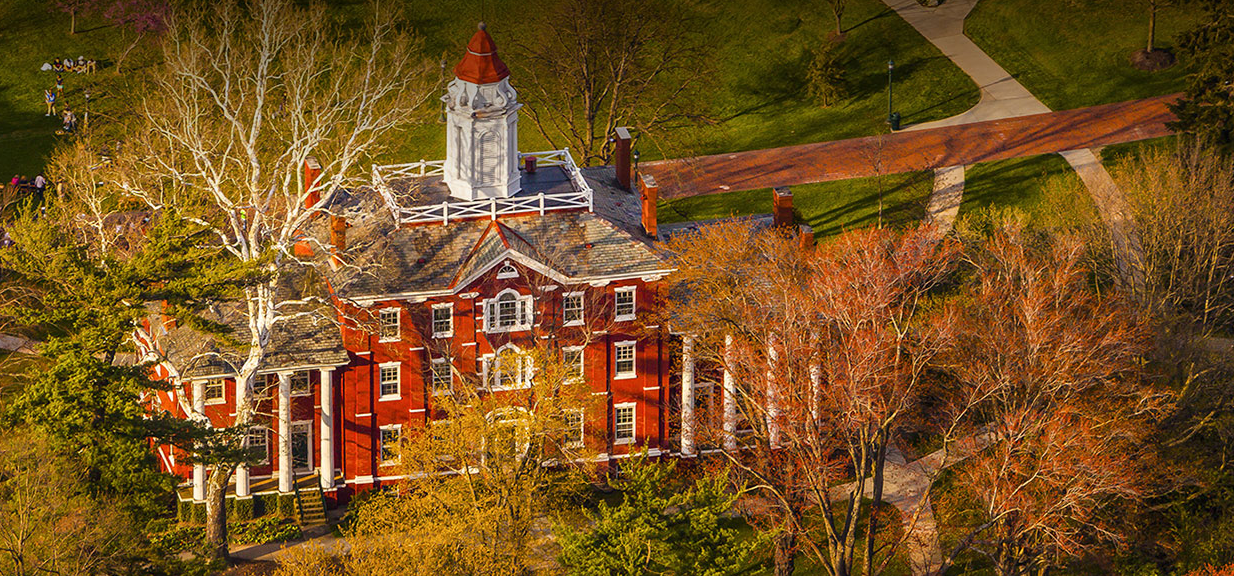 Enrollment II: Admissions Efficiencies
--Orientation at SUNY Fredonia
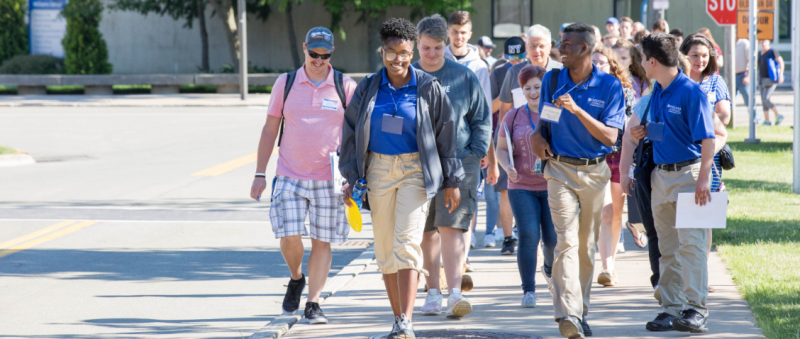 Enrollment III: A Program Focus
--Nazareth College
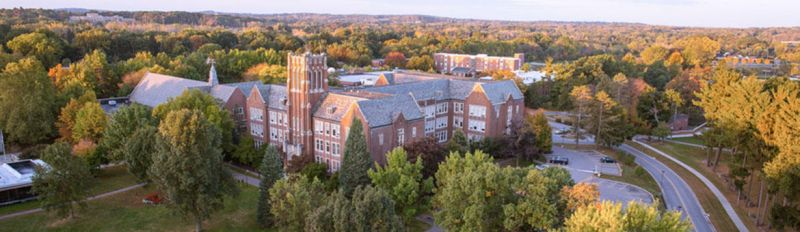 Enrollment IV: Adjusting Aid Formulas
--Getty Images
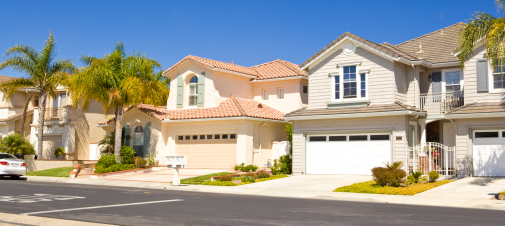 Enrollment V: International
Franklin & Marshall International Admissions
Retention/Completion I: Confronting Equity Gaps
--Education Trust
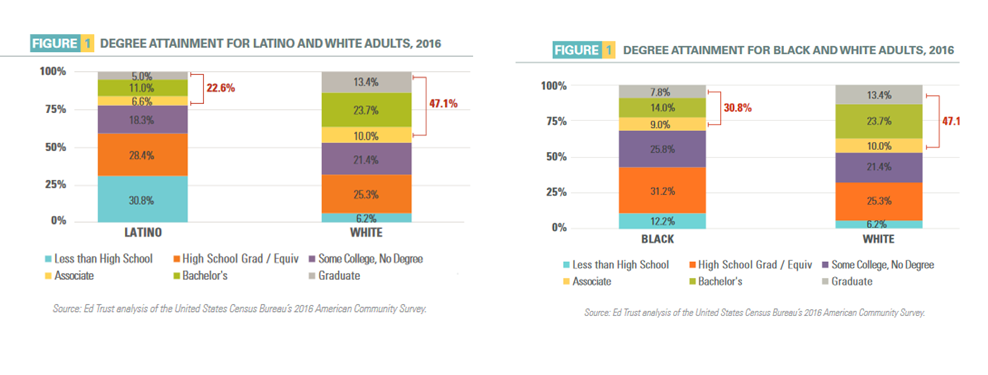 Retention/Completion II:Incentives for Completion
Retention/Completion III:Focusing on Poverty
Retention/Completion IV:Going After Dropouts
Pricing I: Free (and Faux Free)
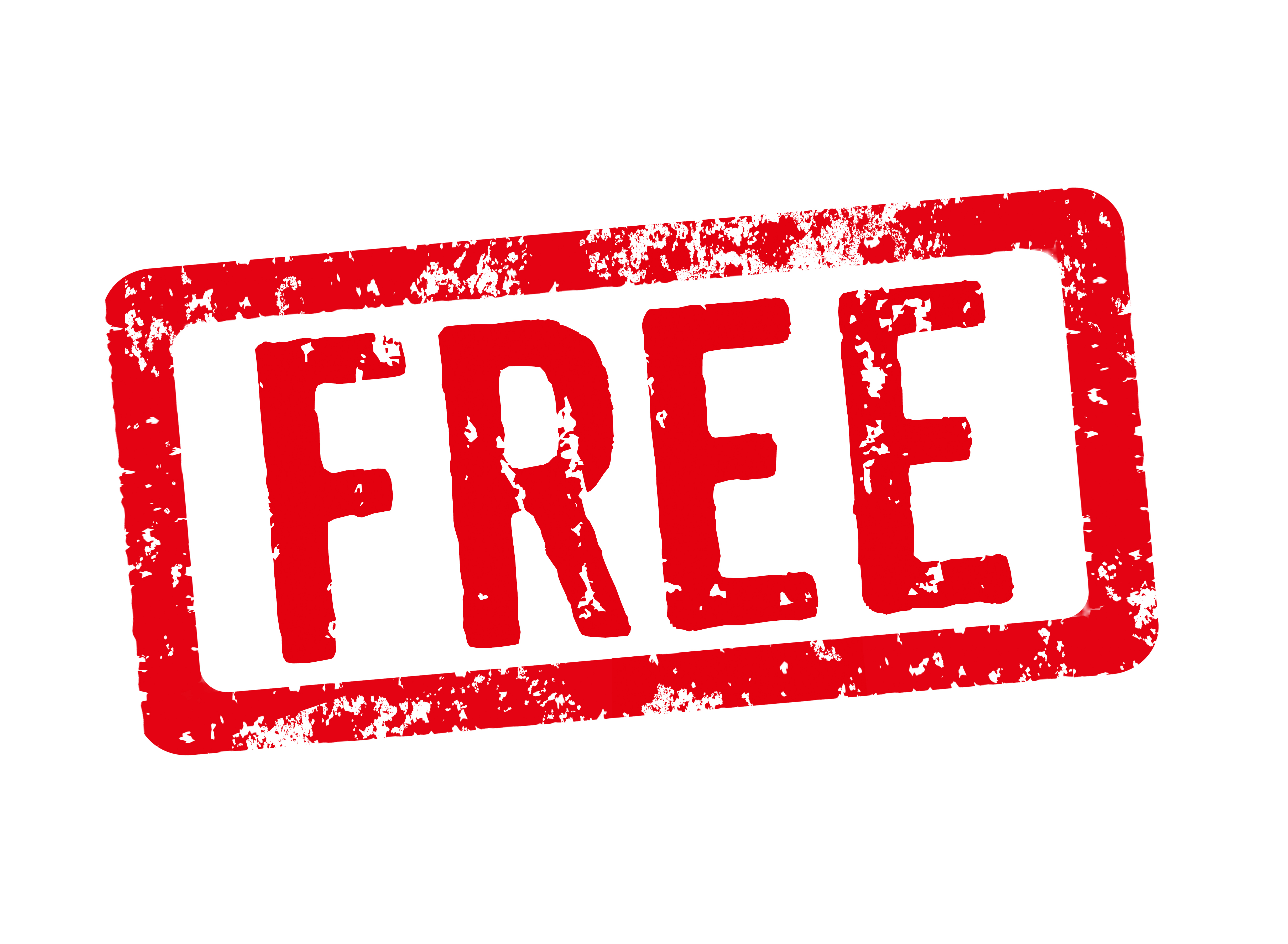 --iStock
Pricing II: Beyond Tuition
Out in four
Minimizing loans
Books and materials
Pricing III: Matching the Publics
--Oglethorpe University
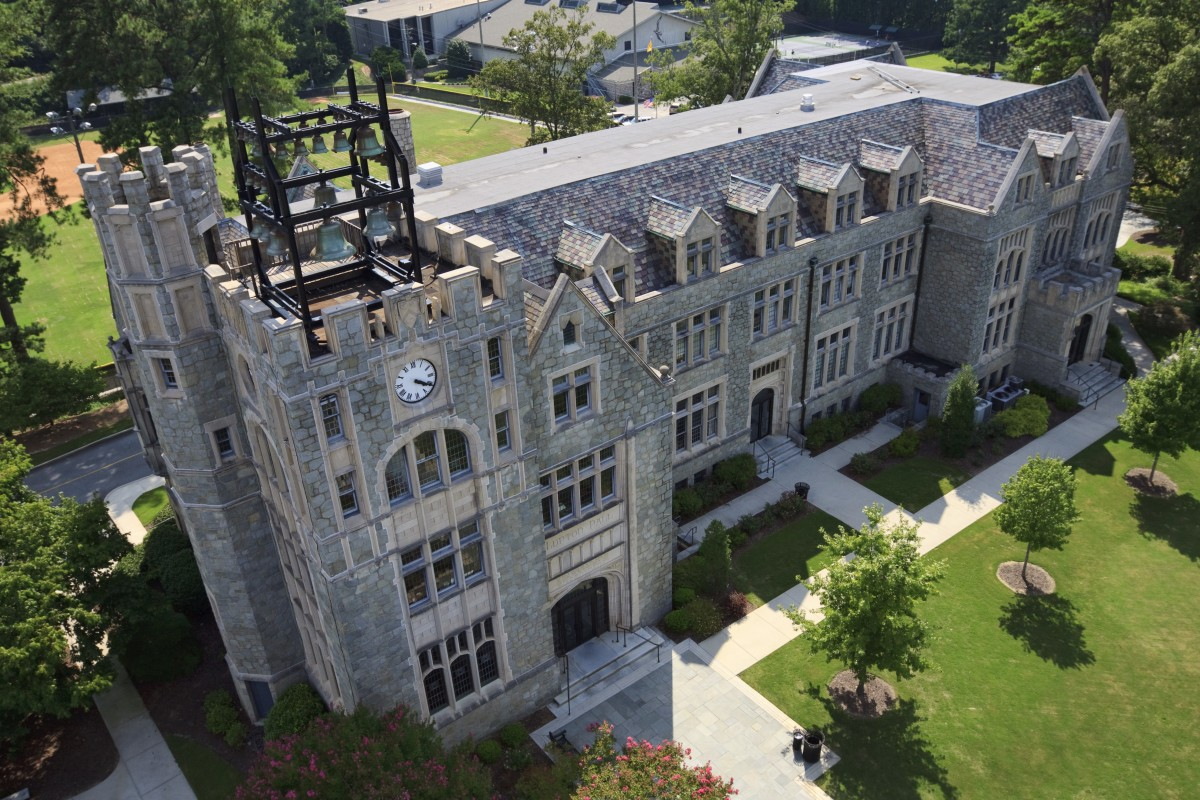 Pricing IV: Resets
Q&A
Your questions
Your ideas for future coverage
With Thanks ….
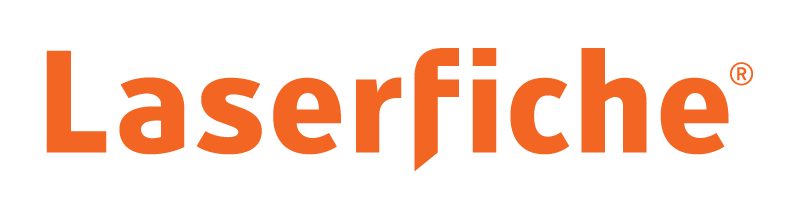